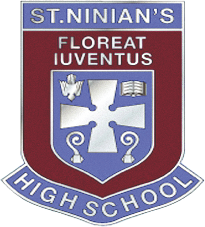 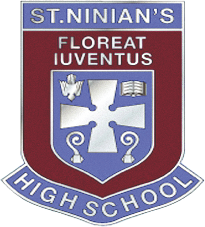 Any S6 pupil interested in football refereeing should report to the sports hall period 7 on Tuesday 24th of August to register for the SFA Refereeing Level 7 course.
PDA SFA Refereeing Level 7
STARTING Tuesday 24th of August Period 7